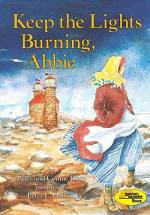 Excerpt for close reading
Text Talk Week 5, Day 5
Abbie followed Papa down the steps. 
Another day, she would have raced. 
This morning, her legs felt 
too heavy to run.





Page 10
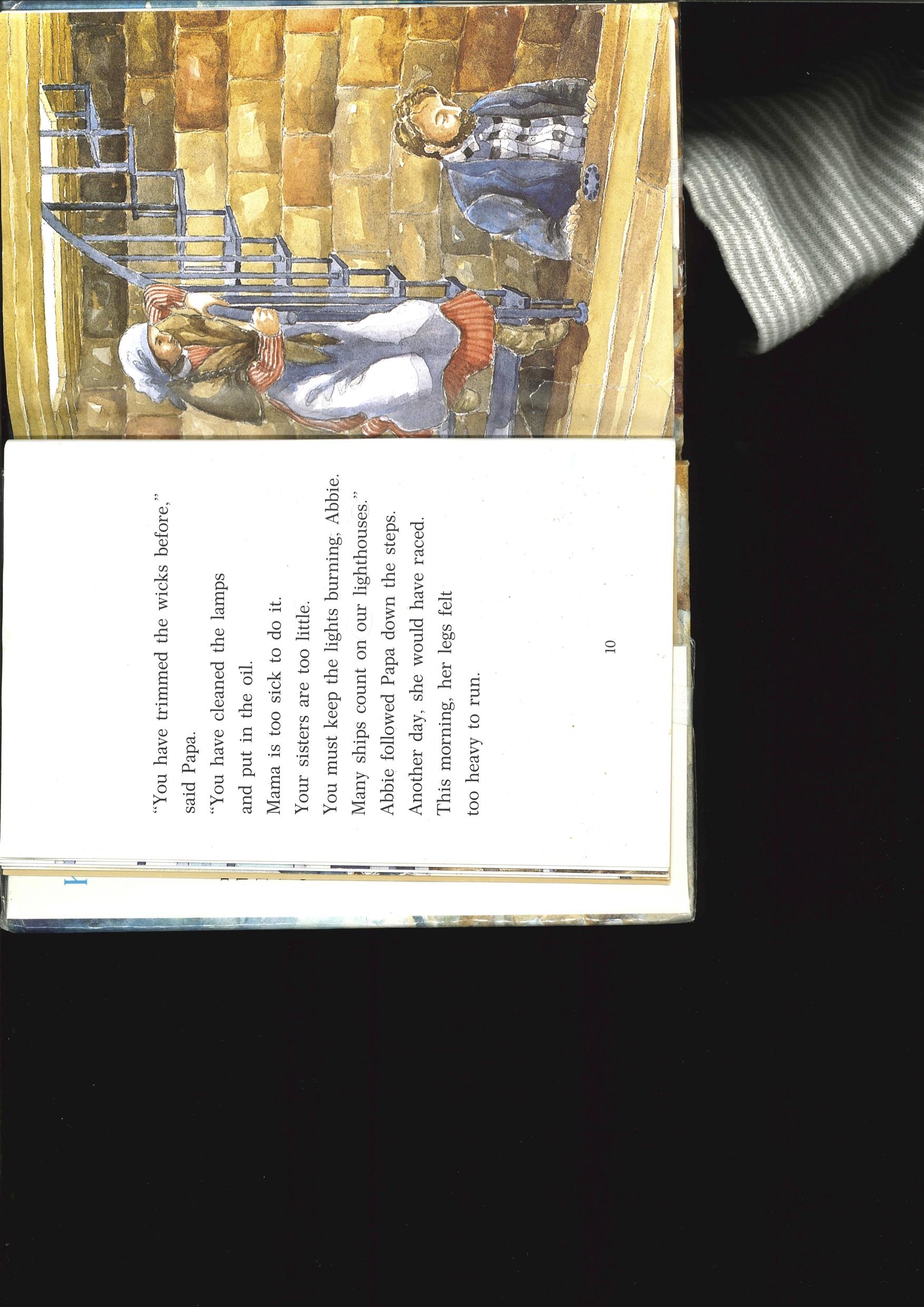 [Speaker Notes: How was Abbie feeling about Papa leaving her to care for the lighthouse?]
The waves would be too high
for the little boat. 
Then she would have to 
care for the lights. 
Abbie looked up. 
The two lighthouse towers 
seemed as high as the sky.



Page 14
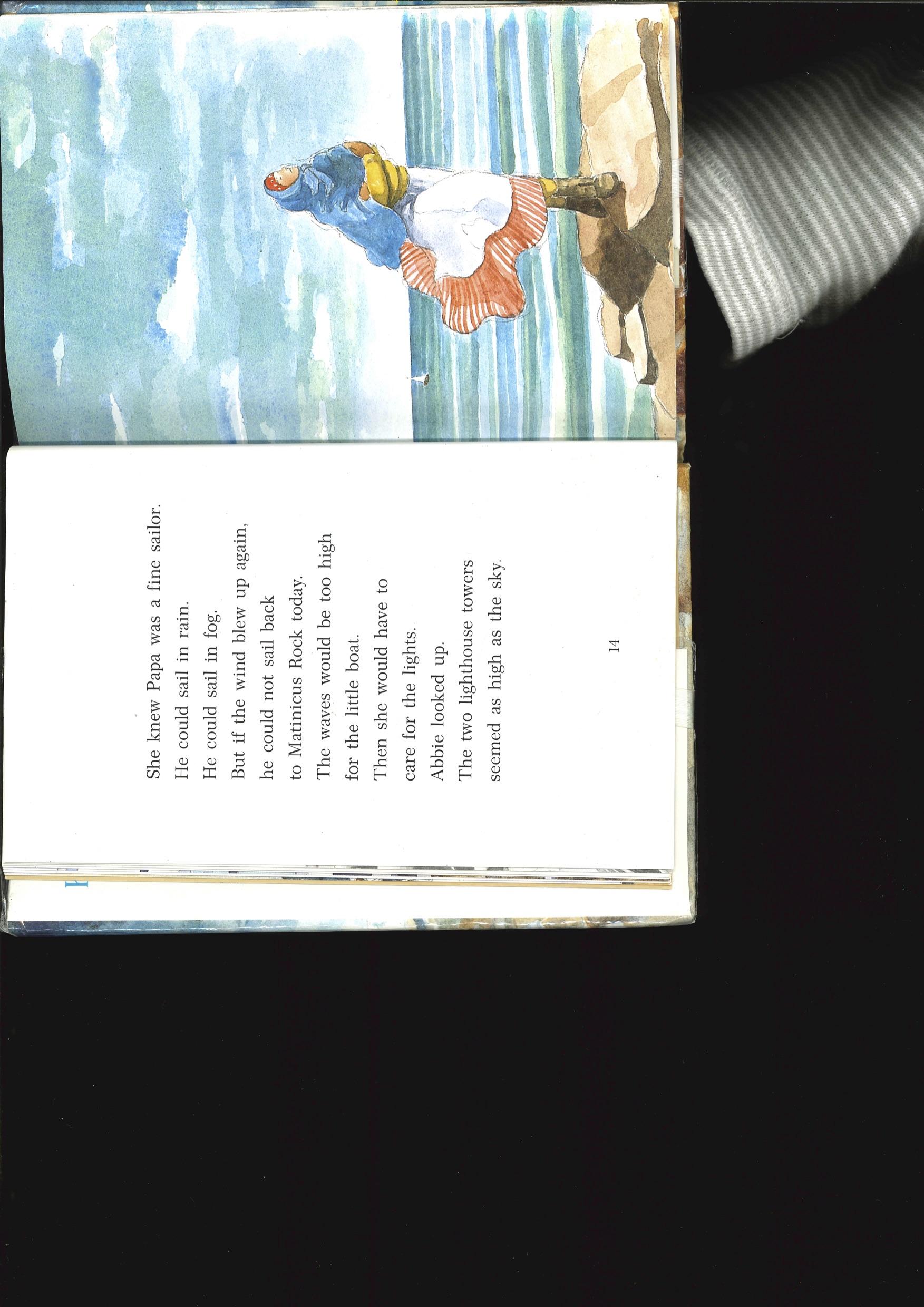 She picked up a box of matches. 
Her hands were shaking. 
She struck a match, but it went out. 
She struck another. This one burned. 
Abbie held the match 
near the wick of the first lamp. 
The wick glowed. 
The light made Abbie feel better. 
One by one, she lit all the lamps. 
Then she went to the other 
lighthouse tower. 
She lit those lamps as well.  
Out at sea, a ship saw the lights.  
It steered away 
from the dangerous rocks.                 Page 26
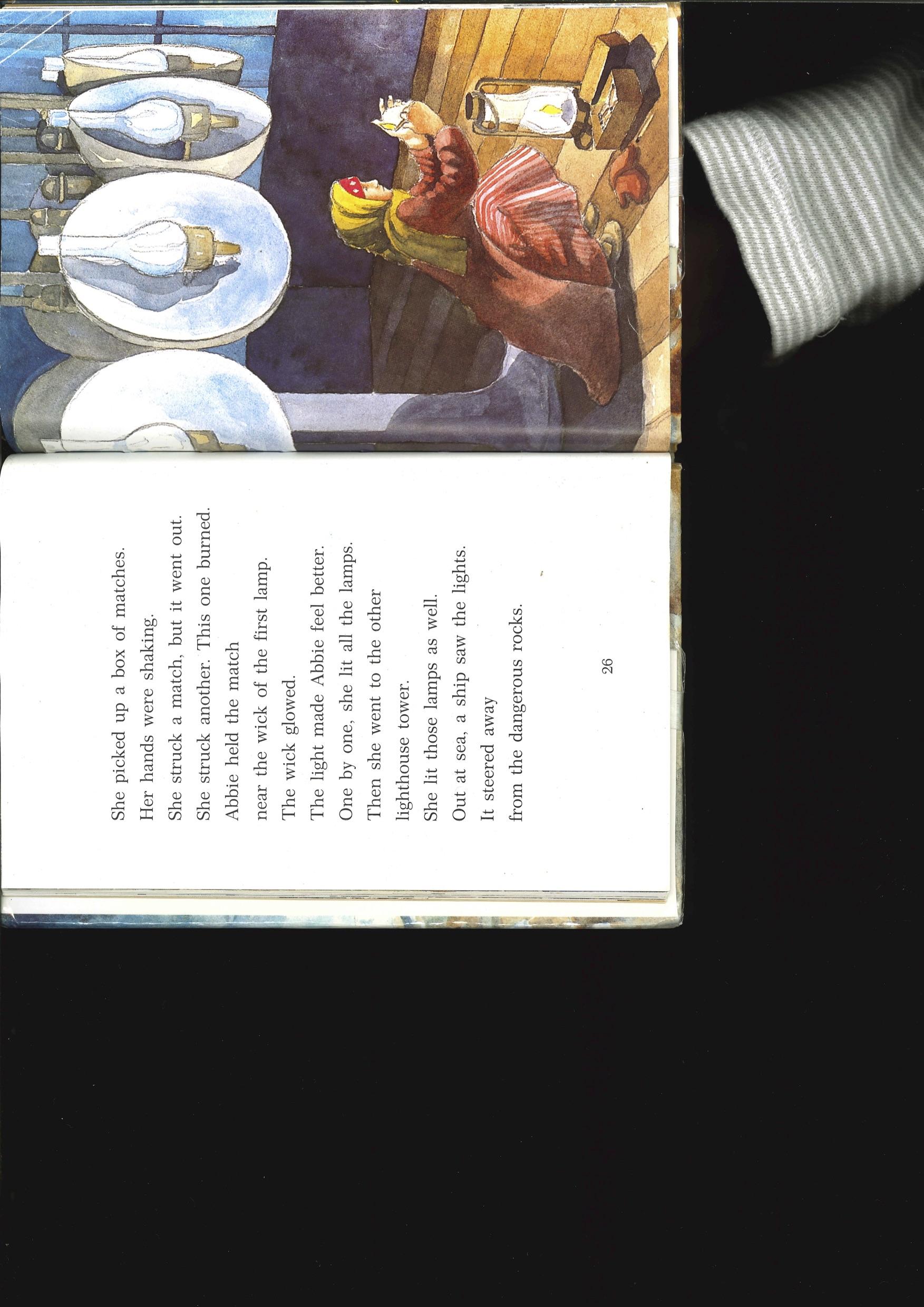 That night the wind blew hard. 
Abbie could not sleep. 
She kept thinking about the lights. 
What if they went out?  
A ship might crash. 
Abbie got out of bed. 
She put on her coat. 
She climbed the lighthouse steps.  
It was a good thing she had come. 
There was ice on the windows. 
The lights could not be seen. 
All night long, 
Abbie climbed up and down. 
She scraped ice off the windows.  
She checked each light.
Not one went out.                                 Page 28
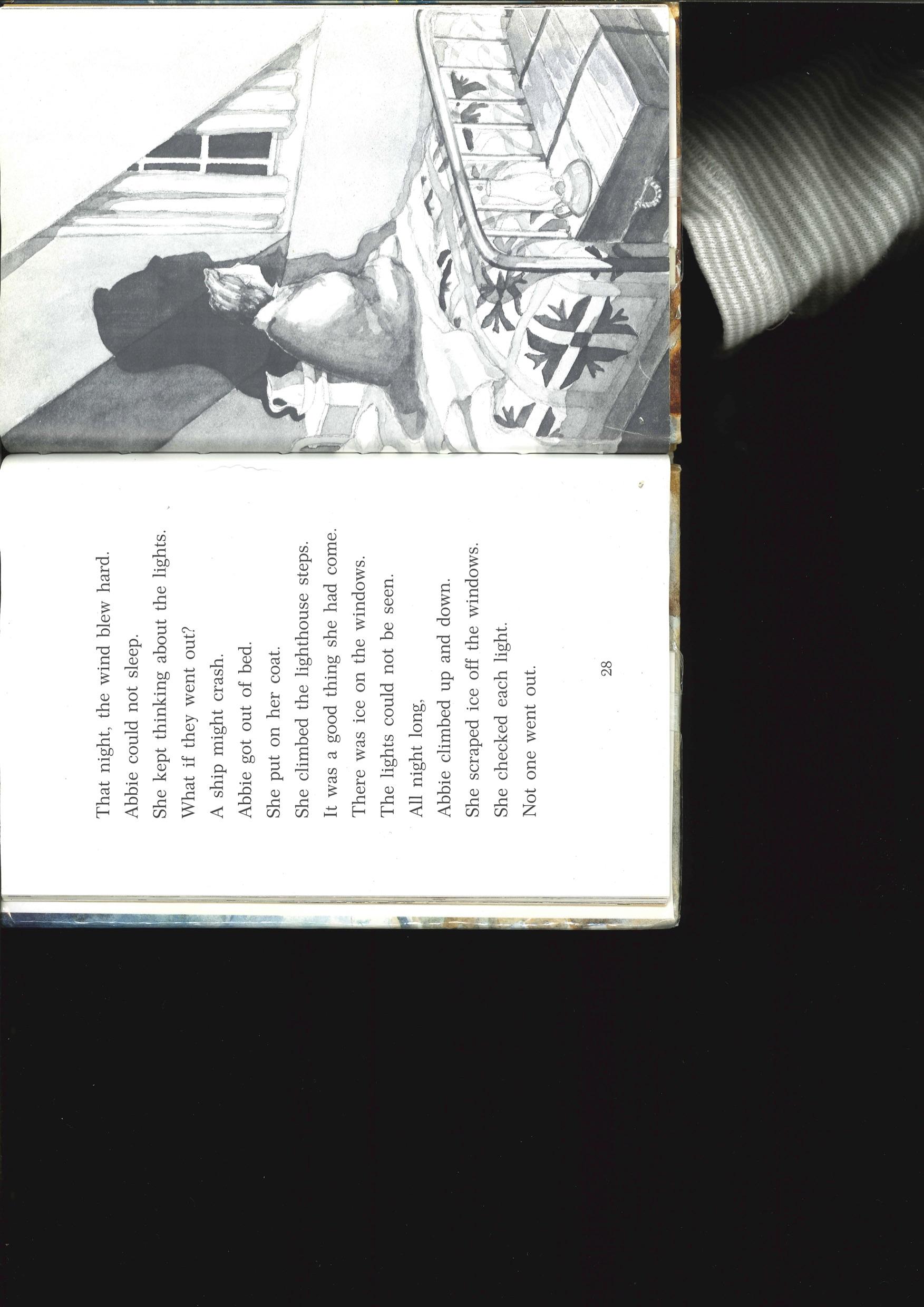